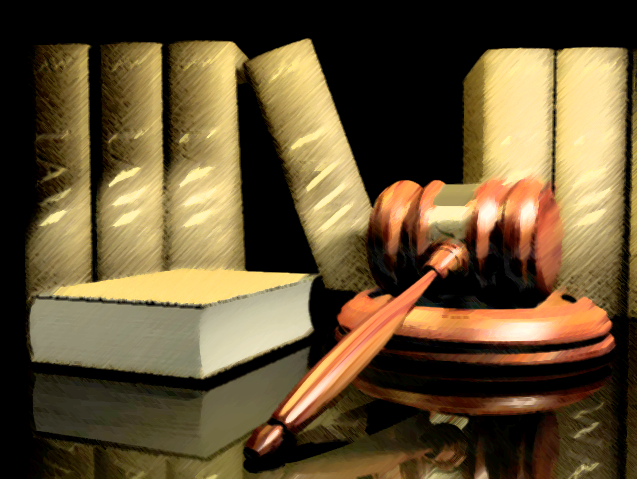 نام مدرس : مجتبی کریمی

واحد آموزش مجازی مرکز آموزش عالی علوم پزشکی وارستگان
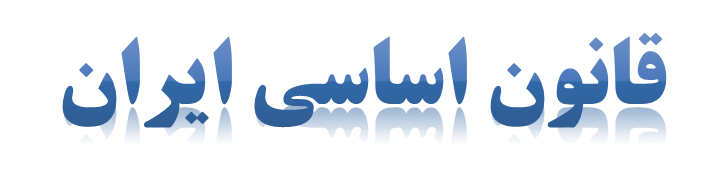 قانون اساسی ایران
1
رهبری در قانون اساسی
مقدمه :
اسلام دین جامع و کاملی است که برای تمام ابعاد زندگی انسان برنامه ریزی دقیقی دارد.حال می توان تصور کرد که دینی که در تمام ابعاد زندگی انسان برنامه ای کامل و دقیق دارد،در خصوص حکومت و رهبری جامعه اسلامی برنامه ای نداشته باشد؟؟؟
رسول خدا (ص) در مناسبات مختلف و علی الخصوص در ماجرای غدیر بر رهبری و جانشینی تصریح کردند و بعد از شهادت حضرت علی(ع)،11فرزند خود را به عنوان امام و جانشین خویش ذکر کرده بودند تا اینکه بعد از شهادت امامان طبق نظر اهل شیعه در زمان غیبت کبری فرد خاصی به عنوان نایب امام زمان (عج) تعیین نشده است ولی با توجه به نامه ای از خود حضرت شیعیان مکلفند از نواب عام امامان معصوم (ع) که همان فقهای واجد شرایط اند پیروی کنند.
شرایط و ویژگی های رهبری در نظام جمهوری اسلامی ایران
1- صلاحیت علمی (اجتهاد )
مقام رهبری باید در رتبه ای از فقاهت باشد تا بتواند احکام الهی را بدست بیاورد و همچنین از جایگاهی والا در این خصوص باشد تا مسایل سیاسی،اجتماعی، را بتواند حل و فصل کند.
2- صلاحیت اخلاقی و اعتقادی
الف ) عدالت
سوال: چرا رهبر یک جامعه باید عادل باشد؟
1- چون مردم در راستای اجرای عدالت هستند که زنده هستند پس خواهان  رهبری عادل در راس حکومت هستند مخصوصا اگر در جامعه اسلامی باشد چنین . توقعی صد در صد وجود دارد.
به دو دلیل
2- اگر رهبر یک جامعه اسلامی عادل نباشد،
1- اخذ مالیات
خود اجرای قانون به مخاطره می افتد :
حق مسلمانان - 2
3- حقوق مردم کشورش و...
ب ) ایمان و اعتقاد
سوال: چرا رهبر یک جامعه بایدایمان به مبانی اسلام داشته باشد؟
ج ) تقوا
اصل 109 به این مورد نظر دارد.تقوا یعنی ترک گناه و انجام تکالیف الهی.یعنی بر نفس خویش مسلط باشد و جزء از فرمان خدا پیروی نکند.
3- سلاحیت سیاسی , اجتماعی و مدیریتی
الف ) بینش صحیح سیاسی , اجتماعی
به سه طریق این بینش بوجود می آید :
1- قانون گذار این شرط را به صحیح بودن آن عنوان کرده یعنی بینش سیاسی و اجتماعی کافی نیست بلکه میان آنها صحیح بودن را تشخیص دهد.
2- به دلیل گستردگی کار از مشاوران آگاه اخذ نظر می کنند.
3- استمرار بینش در رهبری
ب ) تدبیر ( آینده نگری )
رهبر همانند بازیکن شطرنج است.باید حرکت بعدی رقیب را حدس بزند و حرکتی مناسب با کمترین آثار سوء برای جامعه را داشته باشد.طبق بند اول و دوم اصل 110 قانون اساسی تعیین سیاست های کلی نظام و نظارت بر حسن اجرای آن از وظایف رهبری است.
ج ) مدیریت
لازمه انجام هر مسئولیتی برخورداری از توانایی متناسب با آن است.مدیریت یعنی فن و دانش سازمان دادن برای رسیدن به هدف.
د ) قدرت و شجاعت
در بسیاری از مسائل مهم یک کشور، رهبر آن باید در لحظات حساس با قاطعیت،قدرت و شجاعت تصمیم بگیرد هر چند این تصمیم با گروهی متضاد باشد.(اصل 109 ق. ا)
شرایط رهبری یا رئیس دولت  در کشورهای دیگر
آمریکا: رئیس جمهور نقش رهبر را ایفا می کند :
انگلستان
1- مقام سلطنت رئیس دولت است .
2- نظام انگلستان رژیم سلطنتی موروثی است .
3- زنان از حق سلطنت برخوردارند ولی پس از مردان .
4- وارثان باید دارای مذهب پروتستان بوده و با کسی ازدواج کنند که دارای همین مذهب است.
فرانسه
1- رئیس جمهور رئیس دولت است
1- مجلس ملی و سنا
2- سن کمتر 23 سال نباشد
تایید کنند.
2- شورای شهرداری پاریس
3- 500 شخصیت فرانسوی از جمله
3-شهرداران و...
4-مبلغ 10 هزار فرانک در دیوان خزانه داری کل به عنوان حق 
نامزدی پرداخت کنند و هزینه تبلیغات نامزدها به عهده دولت است.
5-اگر نامزدی دست کم 5 درصد کل آراء مردم را به خود اختصاص دهد مبلغ 100 هزار فرانک دولت به نامزد پرداخت می کند.
چگونگی گزینش و عزل رهبر
با توجه به اصل 107 قانون اساسی انتخاب رهبر توسط خبرگان رهبری که خبرگان از آراء مردم انتخاب می شوند، رهبر را گزینش و منصوب می کنند.
1- فقیه اعلم به احکام و موضوعات فقهی،سیاسی،اجتماعی باشد
معیار خبرگان برای تعیین رهبر
2- مقبولیت عامه را داشته باشد و یا واجد برجستگی خاص باشد.
عزل رهبر
مسئولیت های مقام رهبری در مقابل قانون
1- مسئولیت سیاسی: بررسی وجود یا نبودن شرایط رهبری، بر عهده خبرگان رهبری است.به همین دلیل هیئت تحقیقی 7 نفراه ای برای مدت 2 سال با رای مخفی انتخاب می شود و این افراد نباید از جانب رهبری شاغل باشند و از بستگان نزدیک وی نیز نباشند.

2- مسئولیت حقوقی: رهبر در برابر قوانین با سایر افراد کشور مساوی است.بنابراین رهبری مسئول اعمال مدنی و جزایی خود است.

3- مسئولیت مالی: دارایی رهبر،همسر،فرزندان او قبل و بعد از خدمت توسط رئیس قوه قضائیه رسیدگی می شود.
وظایف و اختیارات رهبری
1- تعیین سیاستهای کلی نظام پس از مشورت با مجمع تشخیص
2- نظارت بر حسن اجرای سیاست های کلی نظام(در سال 79 این نظارت به مجمع تشخیص واگذار شد)
در برابر کل نظام
3- حل معضلات نظام که از طریق عادی قابل حل نیست.
4- حل اختلاف و تنظیم روابط قوای سه گانه.(در قانون اصل تفکیک                                             قوا وجود دارد و ممکن است در صلاحیت آنها تعارضی به وجود آید،                                                       حل اختلاف آن با رهبری است)
وظایف و اختیارات رهبر در قوه مجریه
1- فرماندهی کل نیروهای مسلح

2- اعلام جنگ،صلح و بسیج نیروها

3- نصب، عزل و قبول استعفای فرمانده کل ارتش، سپاه، و نیروی انتظامی

4- امضای حکم ریاست جمهوری پس از انتخاب از سوی مردم

5- قبول استعفای رئیس جمهور

6- عزل رئیس جمهور پس از رای عدم کفایت سیاسی مجلس

7- تایید مصوبات شورای عالی امنیت ملی

8- موافقت بر عهده گرفتن مسئولیت رئیس جمهور توسط معاون اول وی در شرایط ویژه
وظایف و اختیارات رهبر در قوه مقننه
1- فرمان اجرای همه پرسی: گاهی درباره مسایل بسیار مهم اقتصادی،سیاسی و... مراجعه به آراء مردم صورت می گیرد.درخواست مراجعه به آراء عمومی باید به تصویب دو سوم مجموع نمایندگان، بعلاوه فرمان اجرای همه پرسی بعد از آراء نمایندگان صادر شود.

2- نصب و عزل و قبول استعفای فقهای شورای نگهبان
1- شش نفر فقیه عادل و آگاه به مقتضیات زمان
شورای نگهبان متشکل از
2- شش نفر حقوقدان در رشته های مختلف حقوقی
وظایف و اختیارات رهبر در قوه قضاییه
1- نصب و عزل و قبول استعفای رئیس قوه قضائیه

2- عفو و تخفیف مجازات محکومین پس از پیشنهاد رئیس قوه قضائیه، از اختیارات رهبری است.
وظایف و اختیارات دیگر
1- نصب و عزل و قبول استعفای رئیس سازمان صدا و سیما

2- تعیین اعضاء مجمع تشخیص مصلحت نظام

3- دستور بازنگری در قانون اساسی
وظایف و اختیارات رهبران در دیگر نظام ها
1- انتخاب نخست وزیر

	2- فرماندهی کل نیروهای مسلح

3- انحلال پارلمان به پیشنهاد هیات دولت

	4- اداره امور مستعمرات
	
5- انتصاب اعضای مجلس لردان
	
6- انتصاب فرمانداران کل در کشورهای استرالیا،زلاندنو،کانادا که به صورت فرمانداری وابسته اداره می شود.
انگلستان
1- فرماندهی کل قوا
	
2- اعلان جنگ در وضعیت جنگی
 	 
3- دستور بکار گیری اسلحه در نا آرامی های داخلی
	 
4- ریاست قوه مجریه
	
5- عزل و نصب مقام های فدرال
	 
6- طراحی و اجرای همه سیاست ها و برنامه های خارجی
	 
7- انتصاب قضات دیوان عالی
فرانسه